Bienvenue!
Réunion en territoire des assistants familiaux
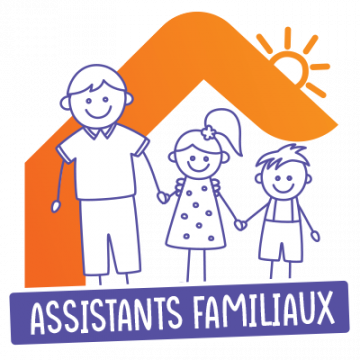 Du 04 juin au 13 juin 2024
Rappel des règles du bien travailler ensemble
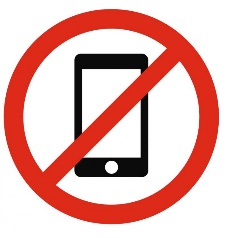 Ne pas utiliser son téléphone portable
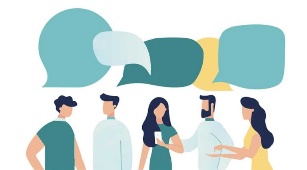 Respecter les opinions de chacun
TITRE DE LA PARTIE
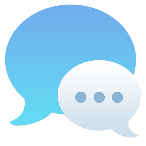 Exprimer ses idées respectueusement
Rappel : votre présence est obligatoire jusqu’à la fin de la réunion
2
Sommaire
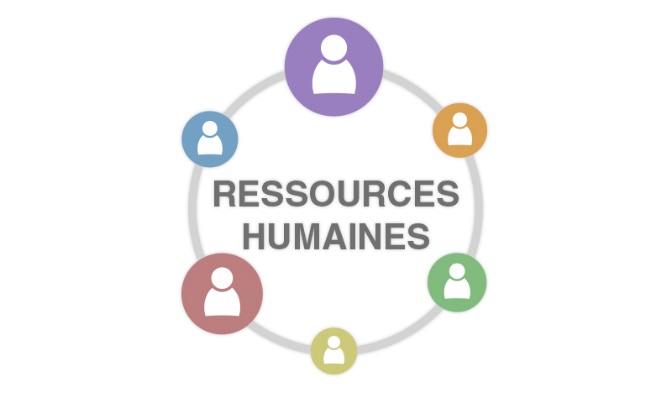 1. Actualités RH
2. Référentiel de l’accompagnement professionnel
3. Méthode ESOPPE
4. Présentation de l’association ELAN ADEPAPE 27
5. Informations diverses
6. Actualités générales
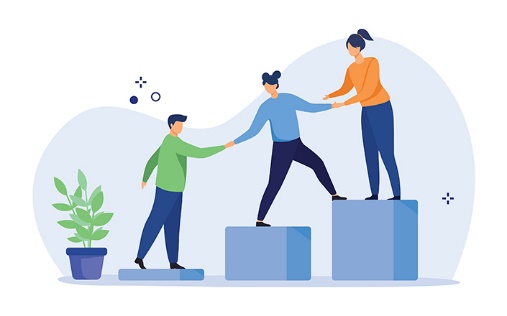 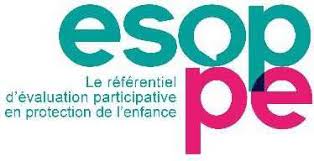 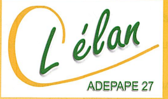 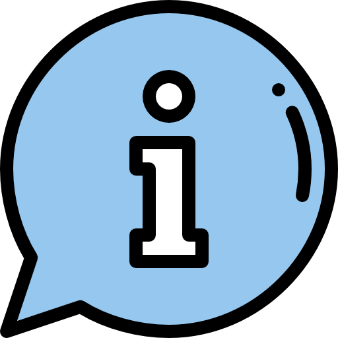 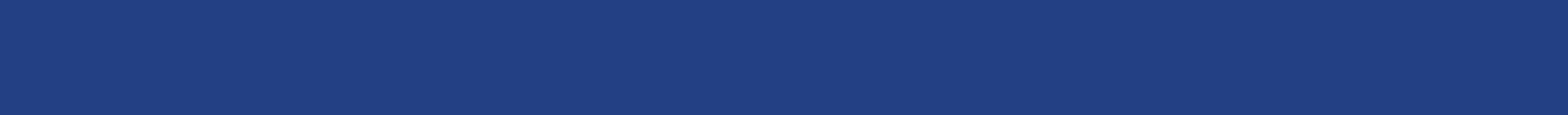 Message du Directeur Général Adjoint aux Solidarités
Arrivé le 1er janvier 2024 au Conseil Départemental de l’Eure, Monsieur Johan GIRARD est en charge du pilotage de l’action sociale et médico-sociale du département à travers les activités des PA, PH, de la santé et prévention, de la protection de l’enfance, de l’inclusion, de l’insertion et de l’emploi. 


« C'est avec enthousiasme et engagement que je vous rejoins pour porter et accompagner le nouveau Pacte Départemental des Solidarités « schéma unique » et soutenir une politique d'action sociale ambitieuse afin de répondre toujours mieux aux besoins et attentes des euroises et des eurois. ». Vœux aux assistants familiaux, janvier 2024
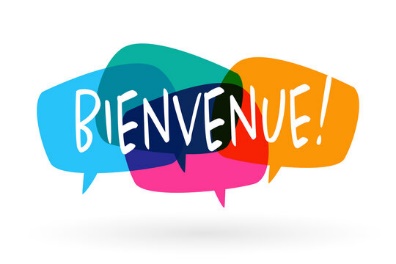 Lien vers la capsule vidéo
Actualités RHà la DEF, en territoire, au SAF…
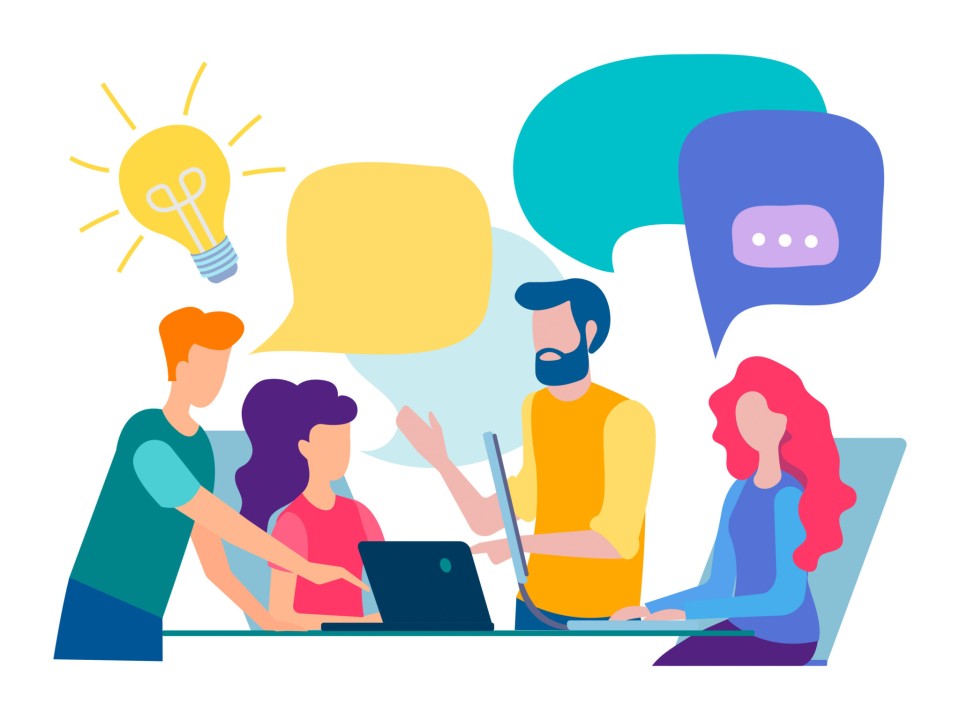 Mouvements RH
DEF CENTRAL
PMI
Infirmières UMA

Mélina Boceski intervient sur le secteur de Gaillon et Vallée d'Eure 
Marina Pucko intervient sur le secteur d’Evreux
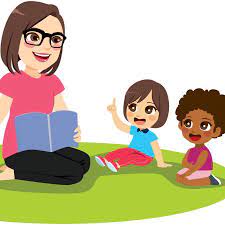 Sandra BAL est Directrice Adjointe Enfance Famille à 30 % depuis le 1er janvier 2024

Katia KLEIN : Responsable du Parcours de l’Enfant depuis le 3 juin 2024

Mélanie ANSEL : Psychologue adoption depuis le 2 avril 2024
EN TERRITOIRE

Nouvelles éducatrices
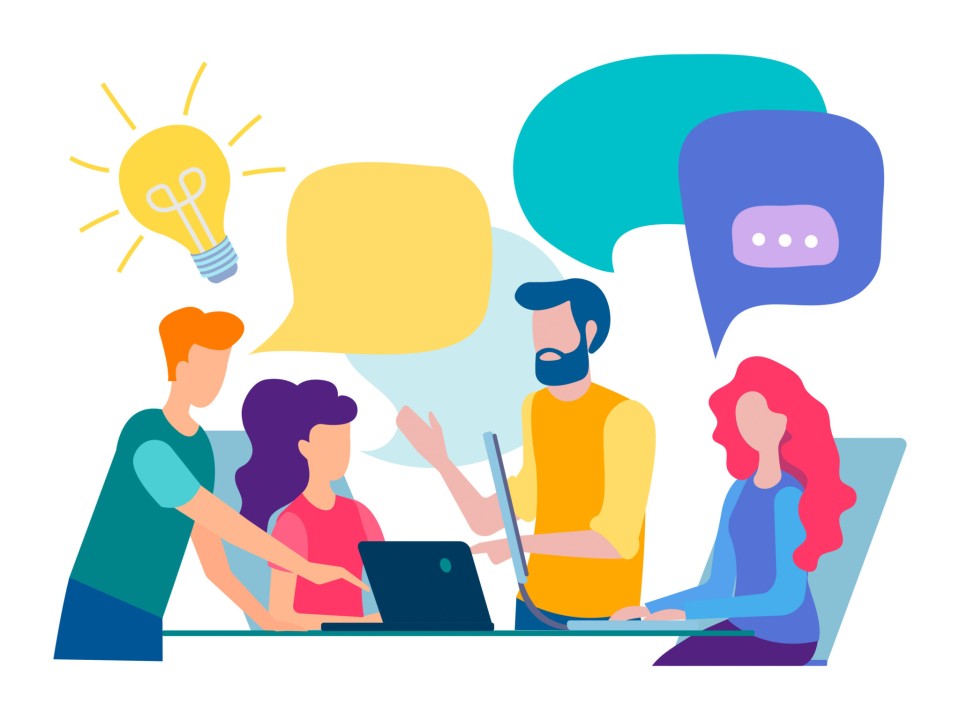 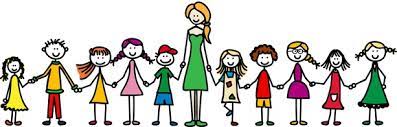 Amélie BRIAVOINE (Pont-Audemer)
Maureen DAMELINCOURT (Bernay)
Sonia THOUROULDE (Pont-Audemer)
Floryne DUVIVIER (Val de Reuil)
MOUVEMENTS RH AU SEIN DU SAF
AU 30 AVRIL 2024 :
Sur l’année 2023

30 départs 

26 recrutements
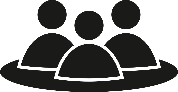 414 ASSISTANTS FAMILIAUX
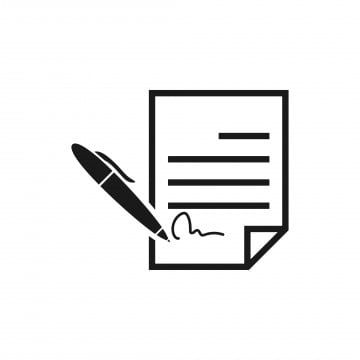 26 RECRUTEMENTS DEPUIS JANVIER
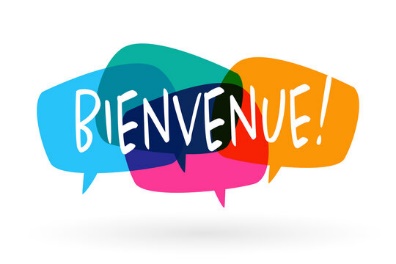 aux nouveaux assistants familiaux 
Et à Anaïs ZEDOUD, Adjointe à la Responsable du SAF
Référentiel de l’accompagnement professionnel
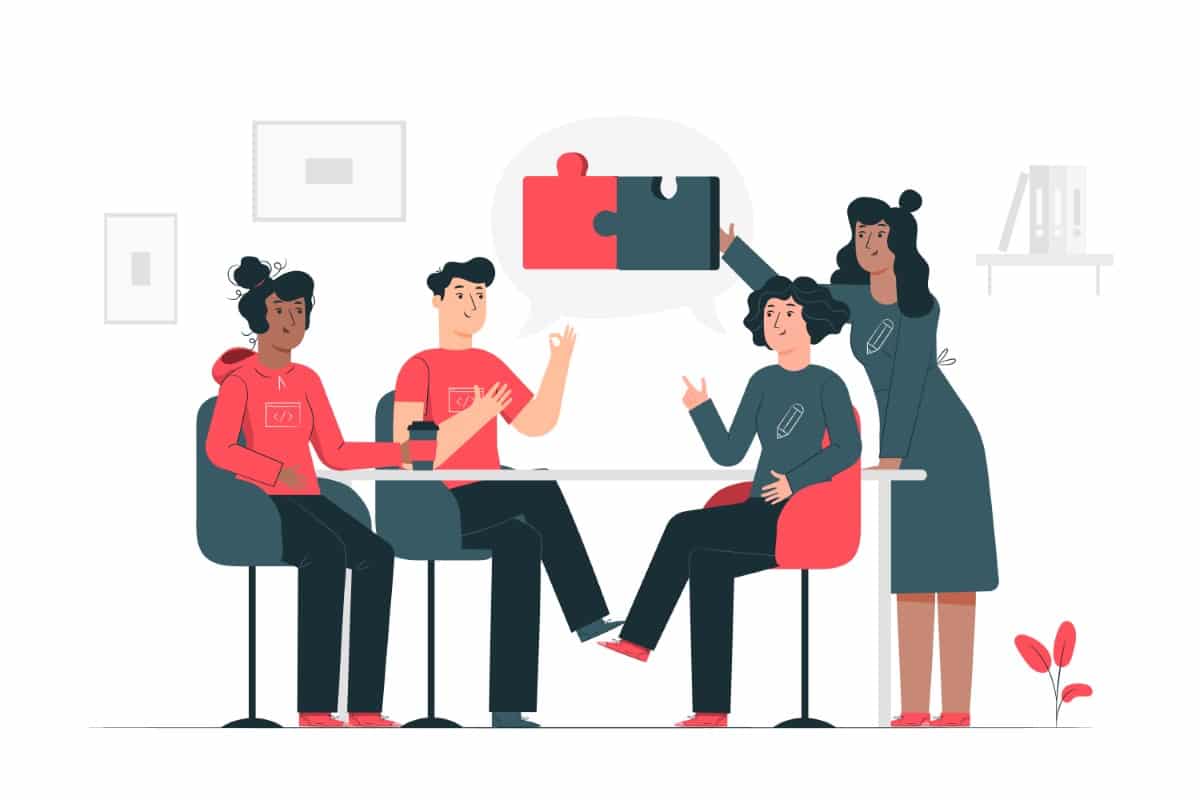 PROFESSIONNELS PRESENTS
ASSISTANTS FAMILIAUX
PMI - UNITE DES MODES D’ACCUEIL
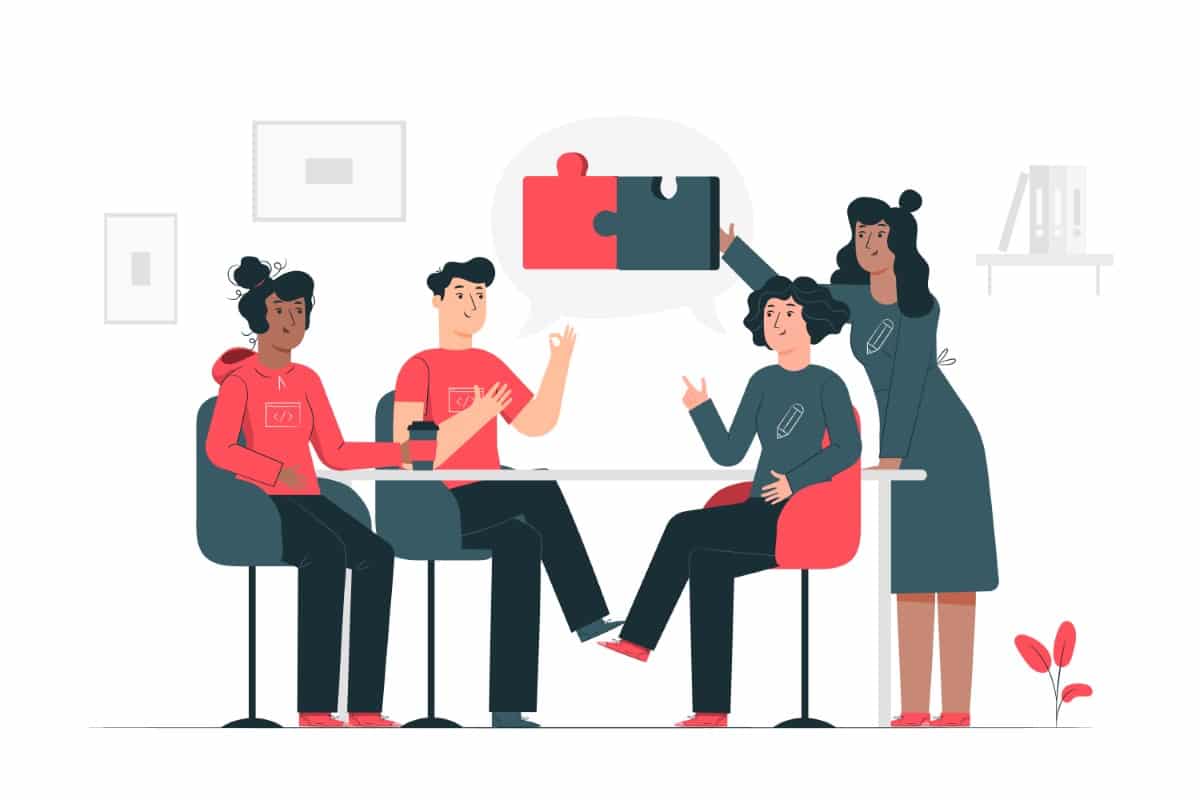 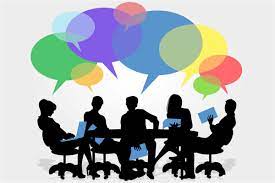 SERVICE DE L’ACCUEIL FAMILIAL
INSPECTEUR ENFANCE FAMILLE
SERVICE EDUCATIF
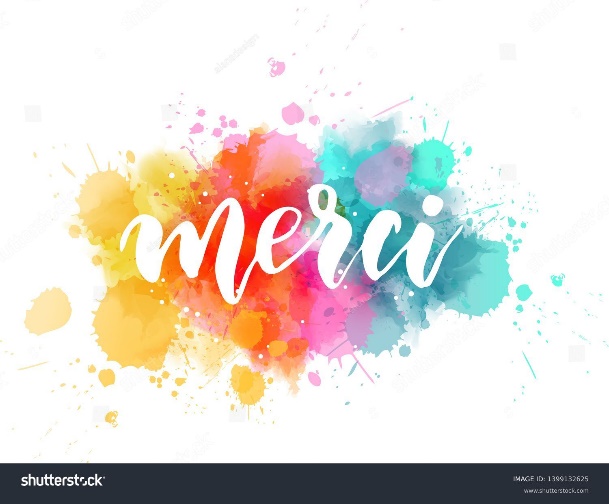 À tous les professionnels pour leur participation aux groupes de travail !
Référentiel de l’accompagnement professionnel
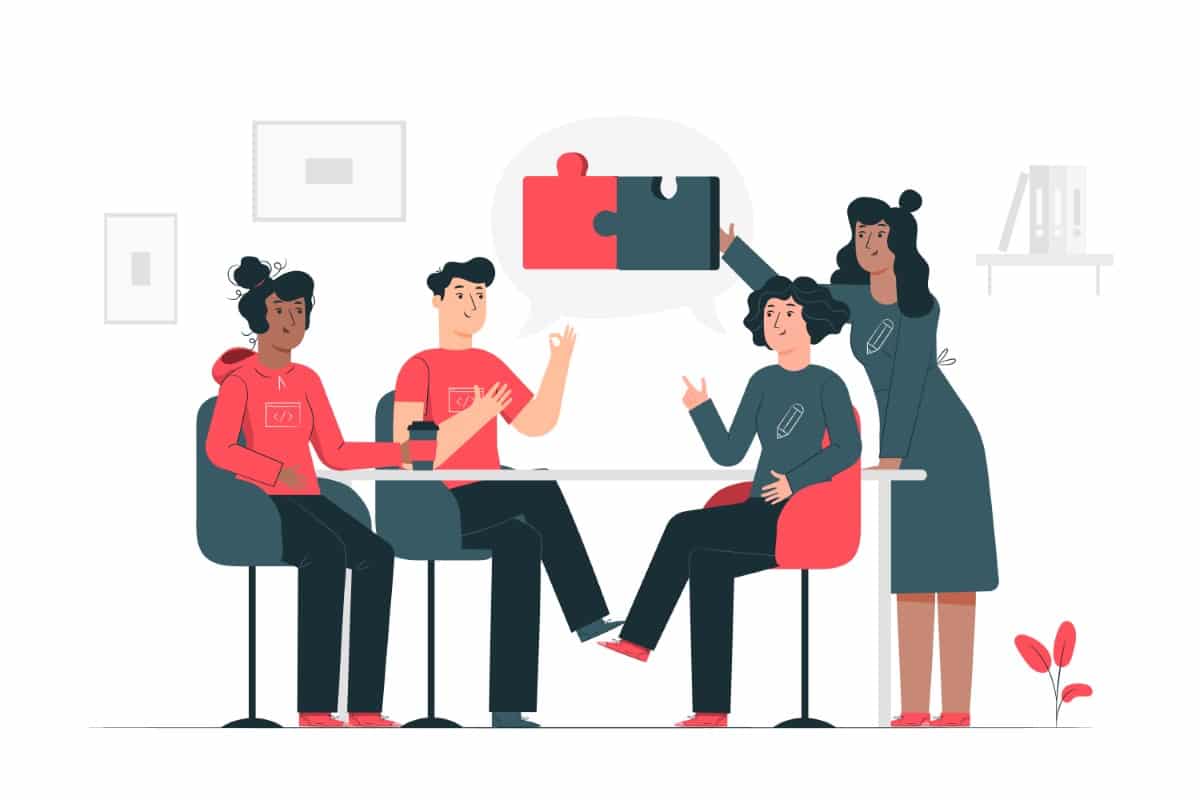 3 réunions avec les partenaires pour évoquer et retravailler ce projet de référentiel en collaboration
Point d'étape en interne : redéfinir le cadre légal, les missions, les objectifs et les partenaires du volet « accompagnement professionnel » du service
Objectif : 
Clarifier et rendre visible les missions des accompagnatrices professionnelles
Une fois finalisé, il sera diffusé en territoire d’ici l’été ainsi que sur le portail des Assistants Familiaux.
Méthode ESOPPE
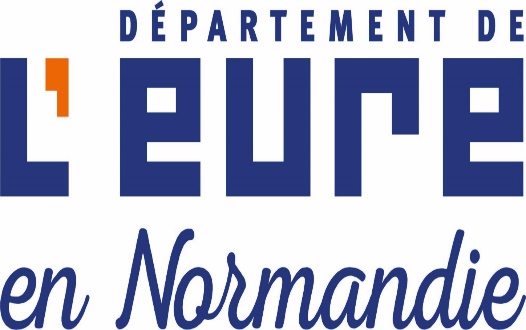 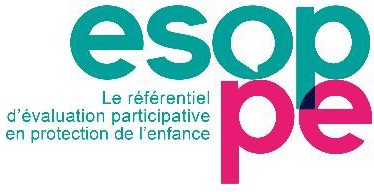 Formation ASS FAMSensibilisation à la méthodologie ESOPPErelative à l’Évaluation en protection de l’enfance
Pourquoi cette méthode pour le CD27?
Conforme cadre national (Lois + Haute Autorité de Santé - HAS)
Reconnue sur le plan international, basée sur des fondements scientifiques
Volonté de partager des références communes entre les professionnels, en interne et en externe.  
Volonté d’équité pour les enfants et leur famille – harmonisation 
Outil polyvalent : de la prévention à l’accompagnement
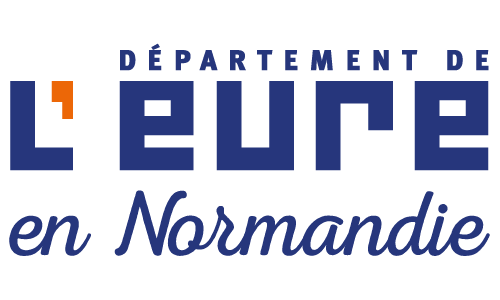 OBJECTIFS DE LA FORMATION
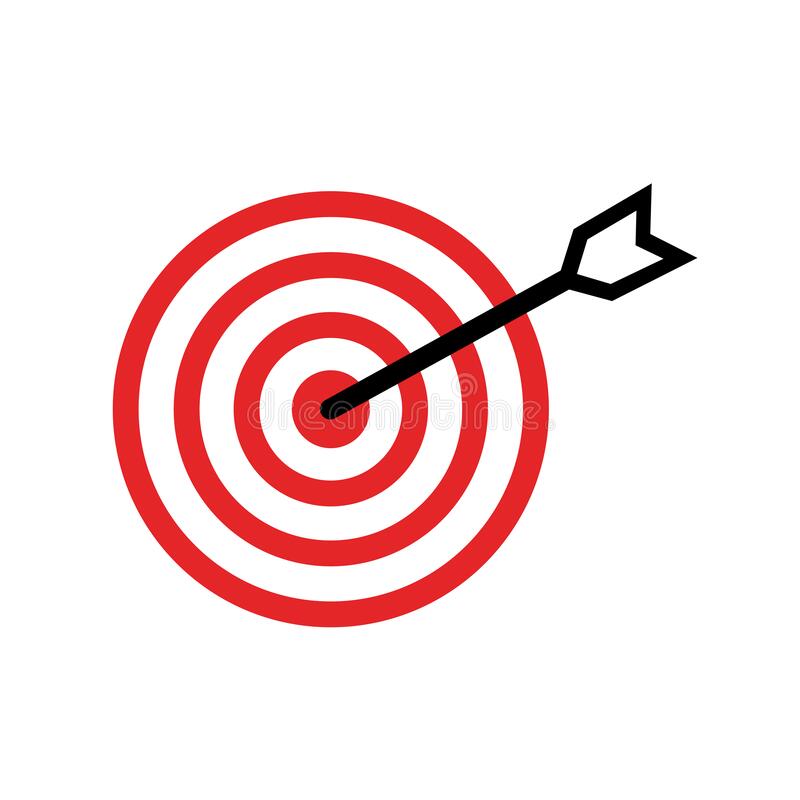 D’une façon générale : 
Comprendre les grands principes de la méthode d’évaluation ESOPPE* à laquelle sont formés tous les travailleurs médico-sociaux (TMS) et les partenaires. 

Plus concrètement pour les assistants familiaux : 
Être en mesure d’observer le développement de l’enfant à partir de connaissances théoriques
Savoir analyser, décrypter, comprendre les comportements de l’enfant  
Prendre en charge
Observer l’effet de la prise en charge et ajuster
Rendre compte dans un travail en équipe
* Référentiel d’évaluation en protection de l’enfance
[Speaker Notes: Attention, les ass fam ne sont pas des professionnels en charge de l’évaluation au sens de la méthode ESOPPE. En revanche, il faut les former à observer, pour contribuer à enrichir le projet de l’enfant, adapter la pec.]
Contenu J2 :
Contenu J1 :
Pourquoi cette méthode? 

Un bref rappel des Lois de protection de l’enfance

La méthode ESOPPE : le processus de l’évaluation et les outils 

La plasticité cérébrale

Les besoins fondamentaux

La théorie de l’attachement
La souffrance infantile

Les conséquences traumatiques des maltraitances

En pratique…

Le bilan d’évolution de l’enfant, une écriture « à 3 mains »
Le PPE, Projet pour l’Enfant
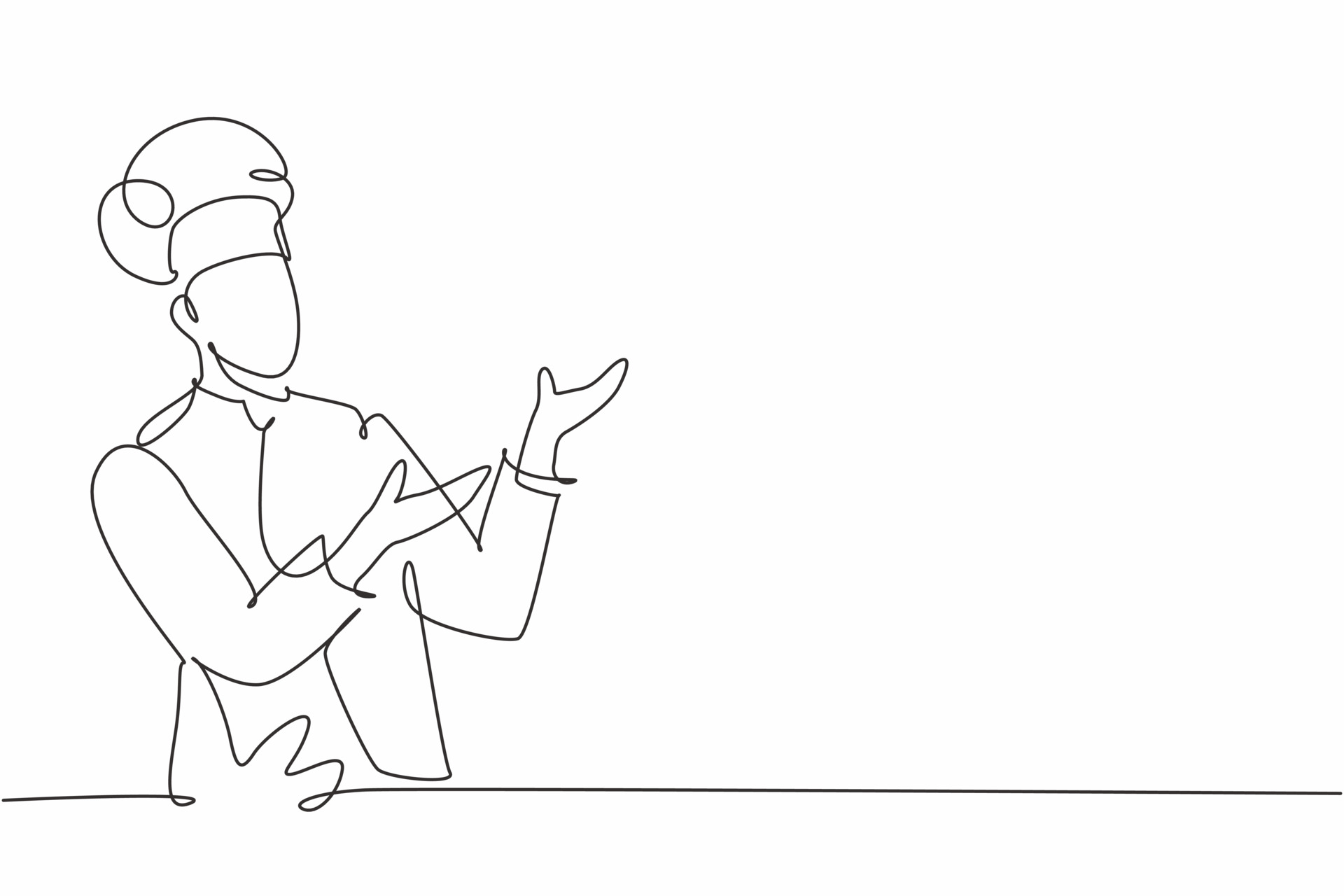 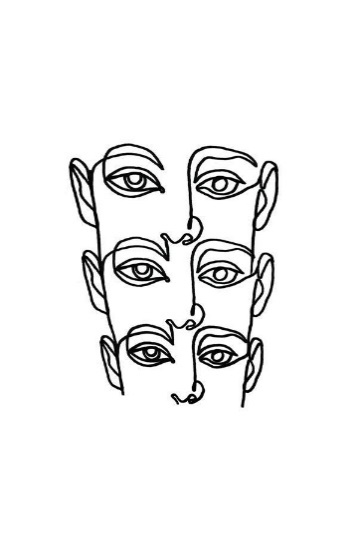 Le processus évaluatif
Trilogie des perceptions : parent, enfant, professionnel
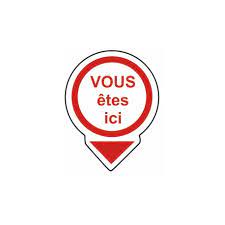 CRIP
Compétences et mobilisation parentales
Développement dans toutes ses dimensions
EVALUATION
ACCOMPAGNEMENT
SIGNALEMENT
Qualification du danger
PPE
Intérêt de distinguer 
EVALUATION
Et ACCOMPAGNEMENT
Proposition d’aide, objectifs de travail
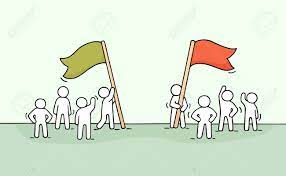 [Speaker Notes: Evoquer la parentalité sociale; Habileté-capacité et plasticité, Mobilisation. Trilogie : quand l’ass fam donne ses observations, intérêt qu’elle intègre ce qu’elle a perçu de ce que pense l’enfant, le parent…]
Démarche évaluative de l’ESOPPE
EVALUATION
GUIDE / TRAME DE QUESTIONNEMENT
PREPARATION
OBSERVATION
MISE EN PERSPECTIVE
CARACTERISATION DE LA SITUATION
DEFINITION DES OBJECTIFS
GUIDES CLINIQUES
Recueil des éléments:
Contexte
Santé et développement de l’enfant
Parentalité
Possibilité de mobilisation
Classement des indicateurs:
maltraitance
Souffrance infantile
Compétences parentales
Qualification notion de danger
Actions de prévention

Mesures de protection
Elaboration de la stratégie évaluative


Données administratives
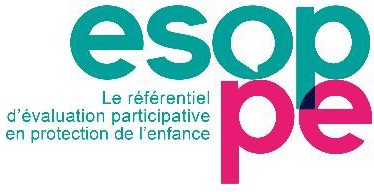 [Speaker Notes: Trame : penser à faire des copies pour éviter d’écrire dessus et en garder tjs une vierge.]
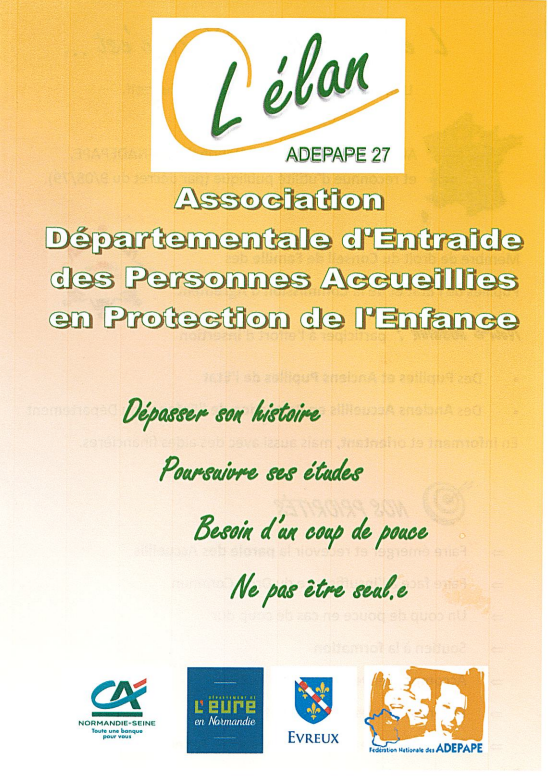 Présentation de l’association Elan ADEPAPE 27
Intervention de Mesdames HYLIAS et LAPEZE
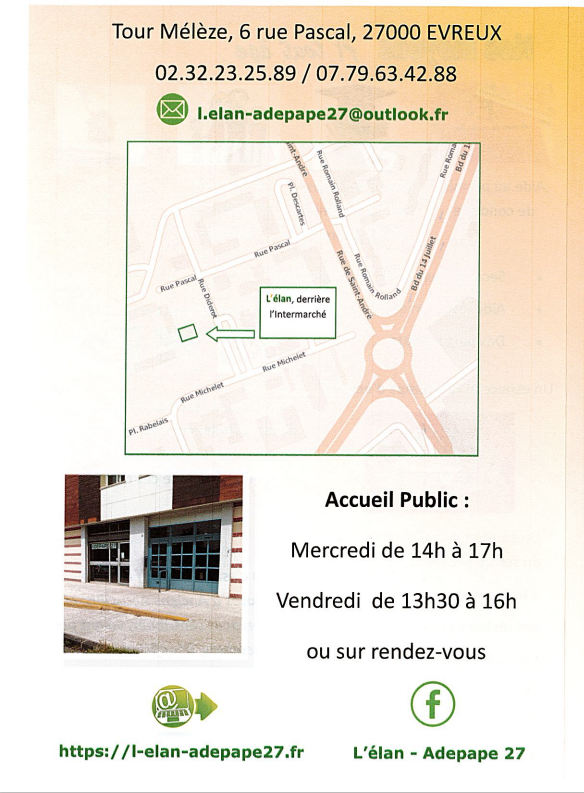 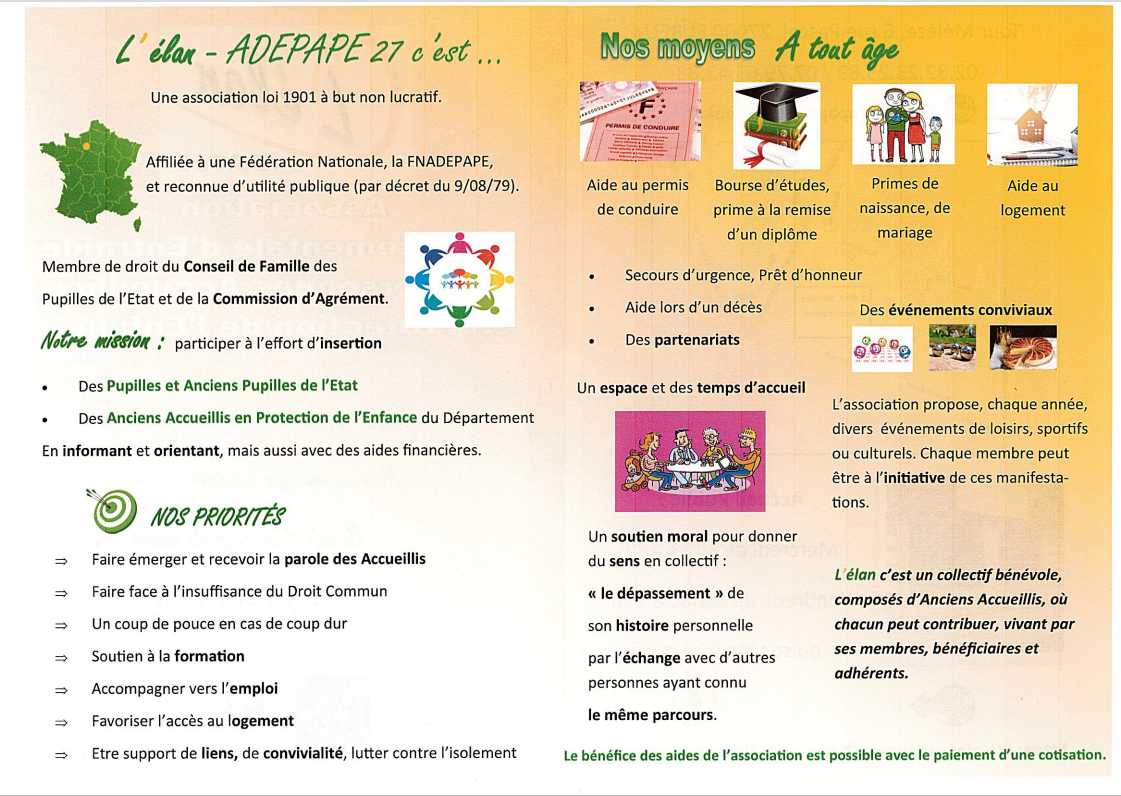 Informations diverses
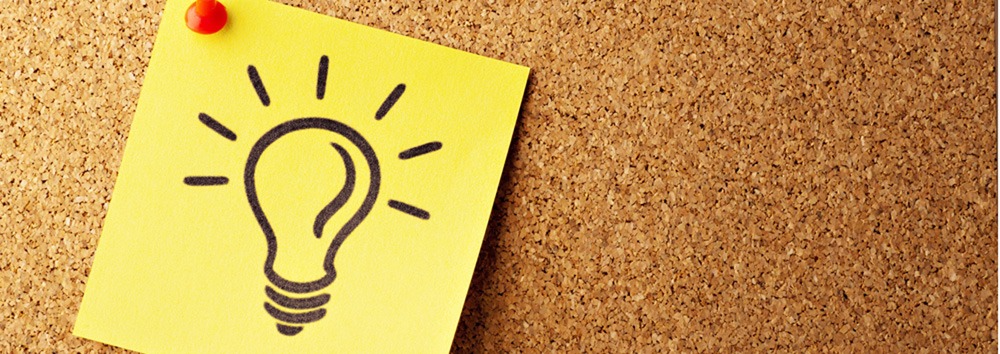 Mise à jour du règlement financier
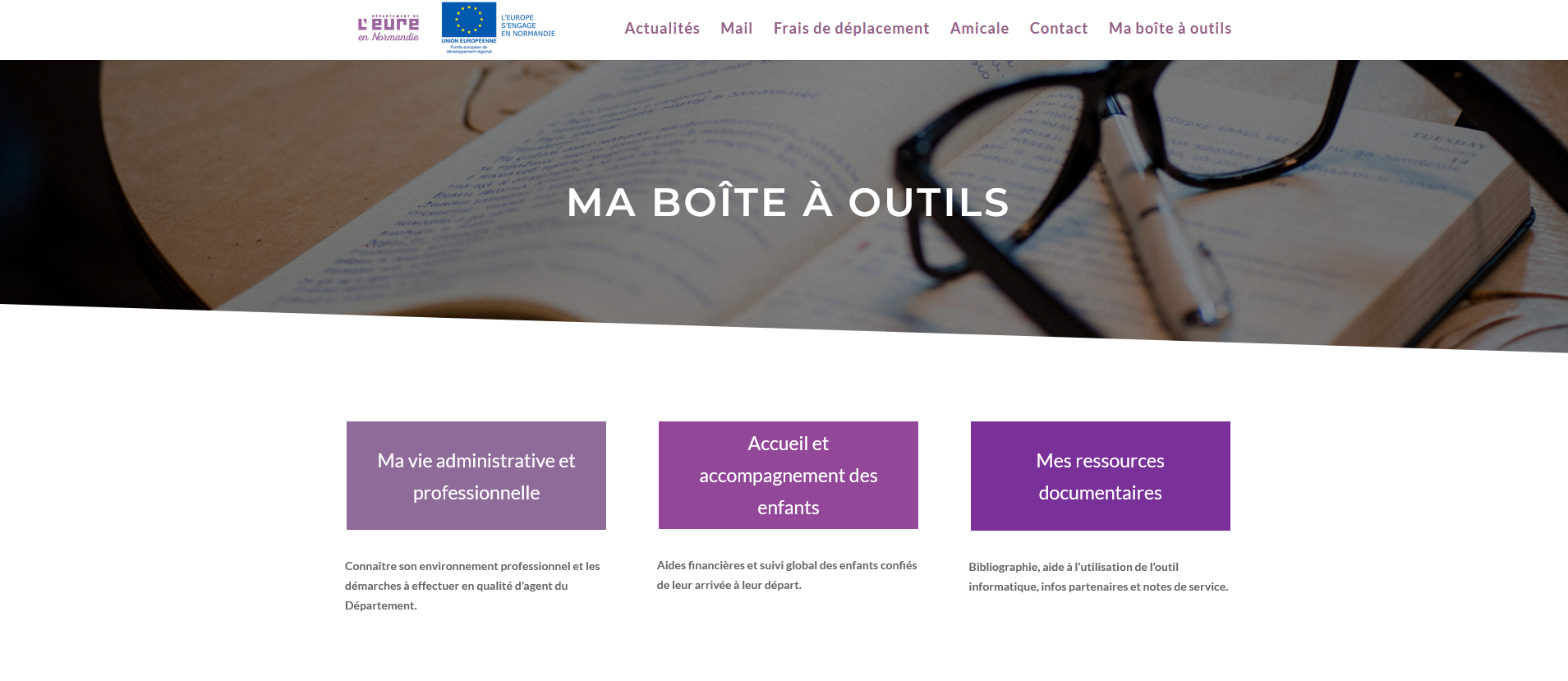 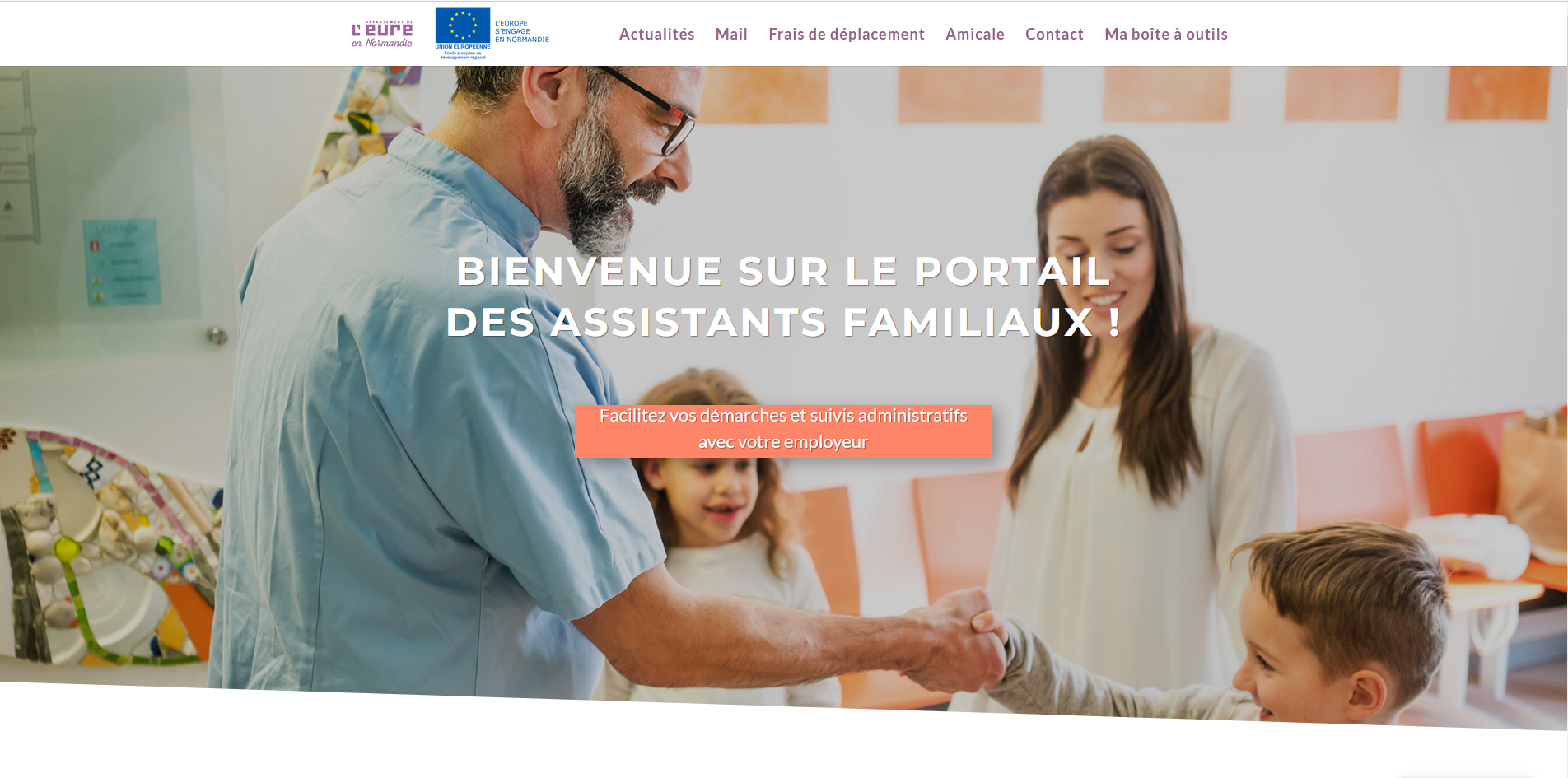 1
2
Rappel : 

Prévenir la compagnie taxi 24h à l’avance lorsque l’enfant ne se rend pas en droit de visite (frais d’annulation)
Justifier la demande d’un repas (droit de visite)
La coupe de cheveux fait partie de l’indemnité d’entretien
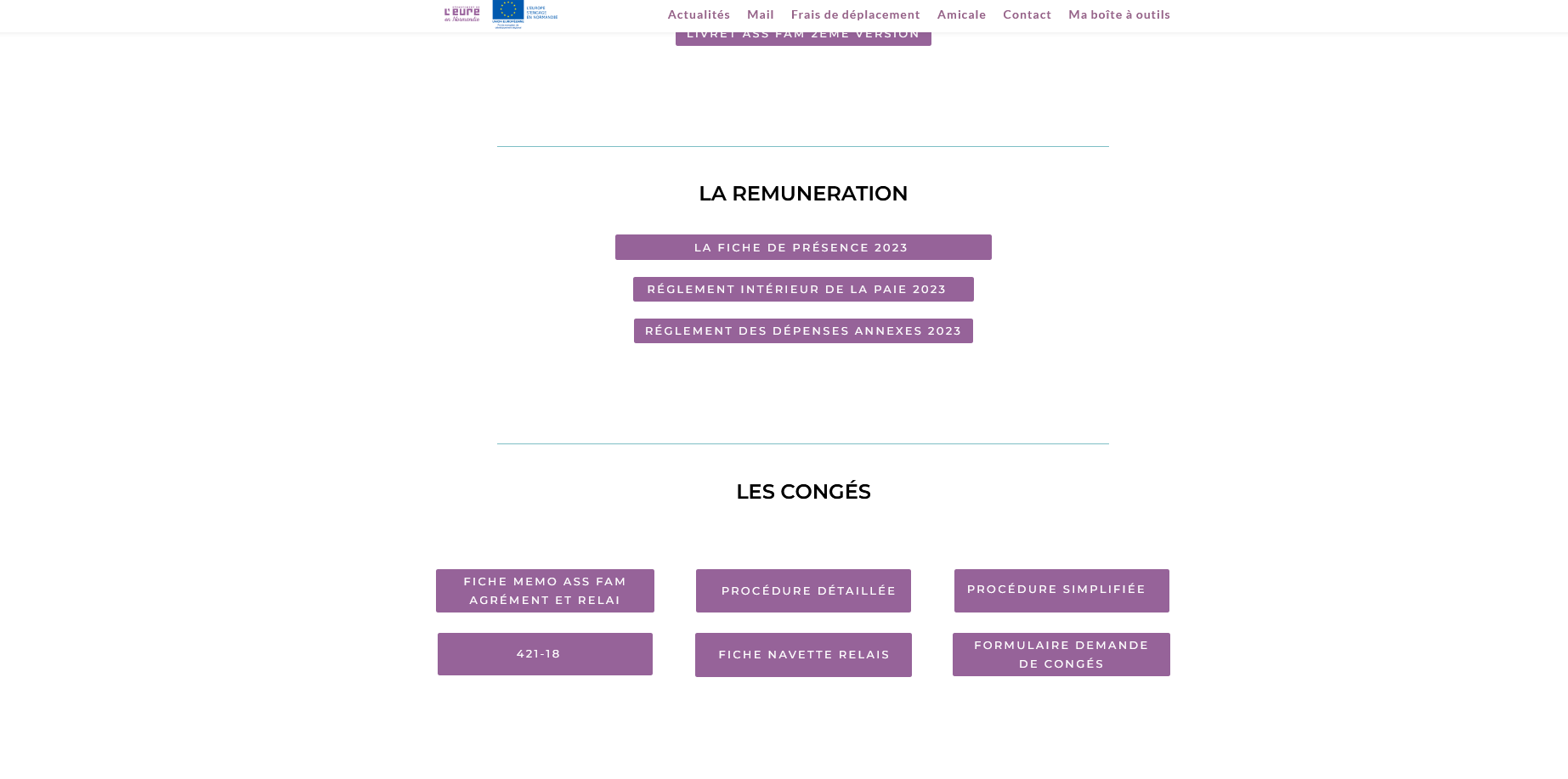 3
Prime pouvoir d’achat
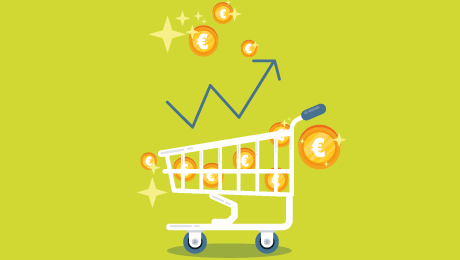 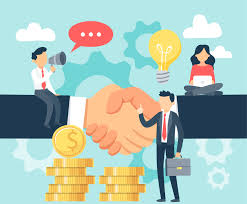 144 Assistants familiaux ont pu bénéficier de la prime de pouvoir d’achat exceptionnelle
Des dispositions légales cumulatives à respecter :
Avoir été recruté par le CD27 avant le 1er janvier 2023 ;

Être employé et rémunéré par le CD27 au 30 juin 2023 ;

Avoir perçu une rémunération brute inférieure ou égale à 39 000 € bruts au titre de la période courant du 1er juillet 2022 au 30 juin 2023.
Rappel fiches de présence
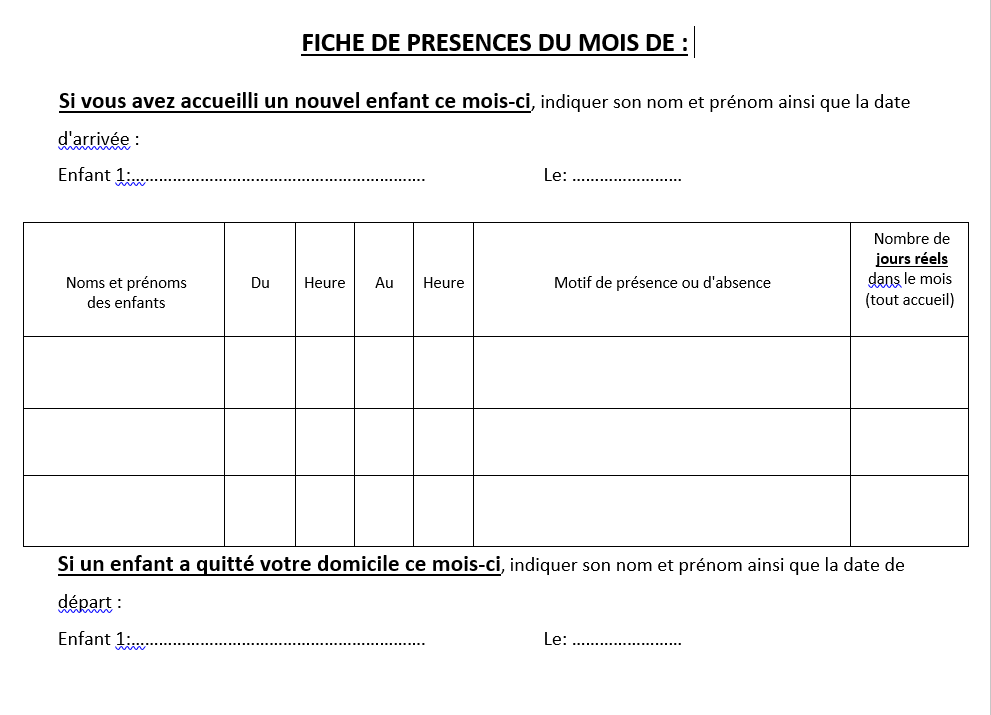 Elles sont obligatoires depuis le 1er février 2024

1 feuille pour tous les enfants  

Anticiper l’envoi à partir du 27 du mois jusqu’au 6 du mois suivant
Point Formation
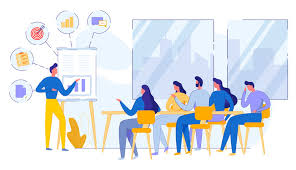 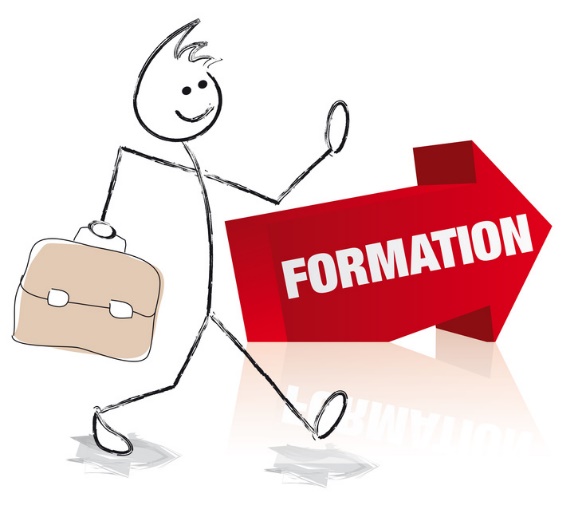 Souhait de la DEF de continuer la professionnalisation des assistants familiaux par la formation.

Socle commun de formations obligatoires :


Formation sur les violences sexuelles 


Méthode ESOPPE 


Les écrits professionnels 



Une adresse générique pour faire part de vos suggestions a été créée : formation-assfam@eure.fr
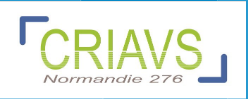 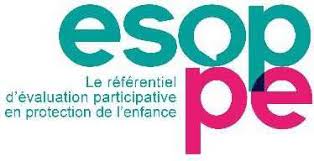 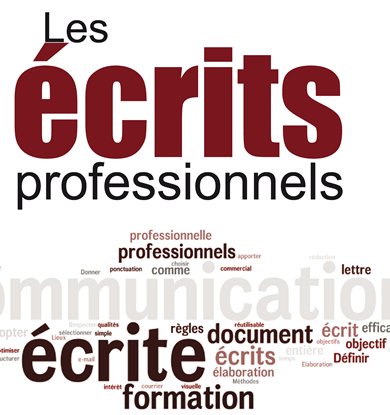 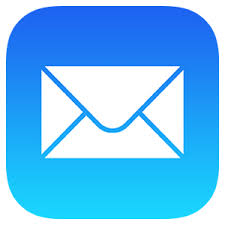 Référents professionnels
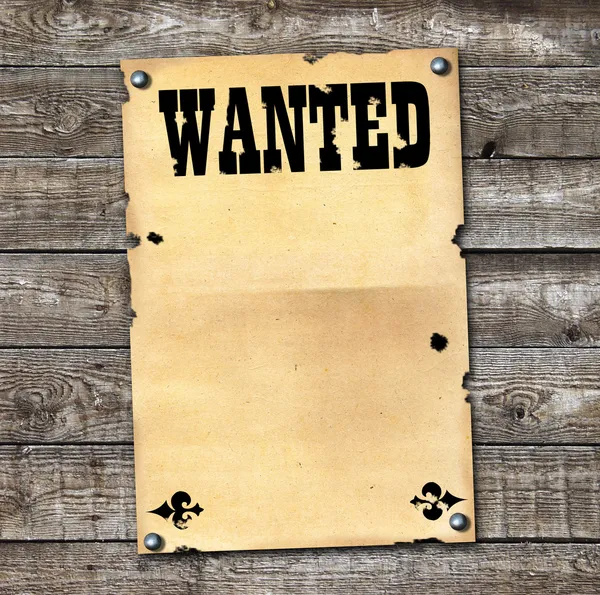 Le référent professionnel est nommé au début de la formation 240 heures. 
Il accompagne et soutient le stagiaire dans les différentes étapes de son parcours de formation. Il est présent pour conseiller dans la rédaction du dossier de pratique professionnelle. Il est présent lors des évaluations en milieu professionnel et aide le stagiaire à connaitre l'organisation de l'institution.
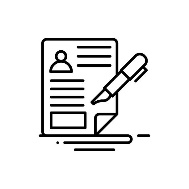 Pour devenir référent professionnel :

Etre titulaire du DEAF et avoir 5 ans d'ancienneté
Très bien connaitre l'organisation du Département
Etre disponible pour accompagner les stagiaires
Pour candidater : 
Envoyer un mail à formation-assfam@eure.fr 
Entretien aura lieu avec la chargée de formation et un référent professionnel ass fam où des questions seront posées pour évaluer les connaissances
Formation en binôme avec Mme AVIGNON
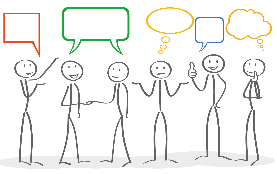 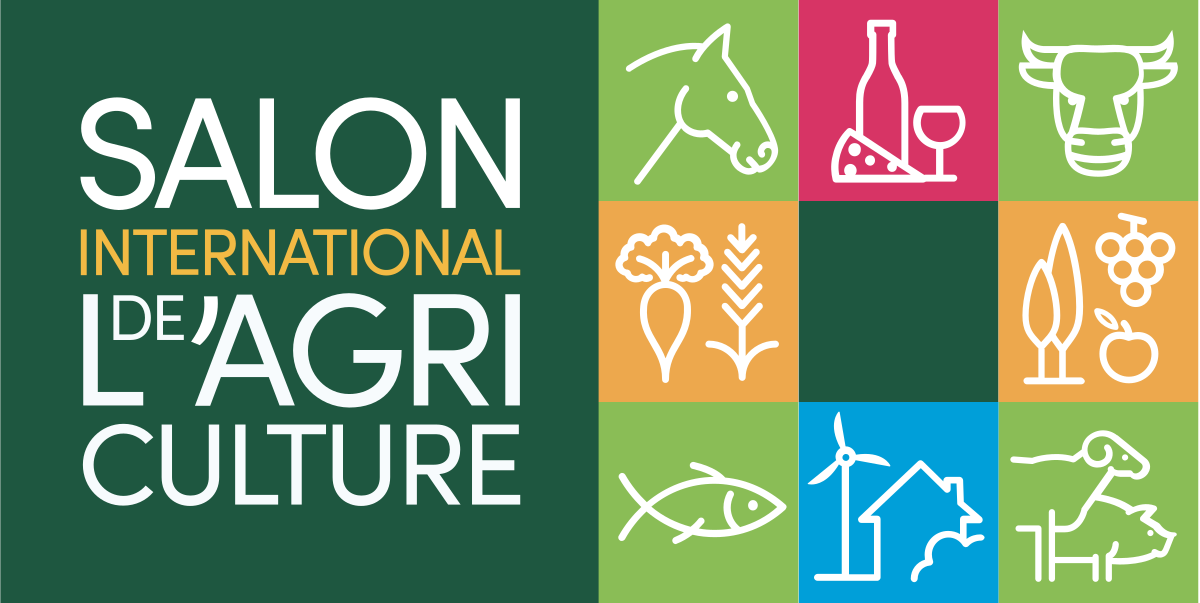 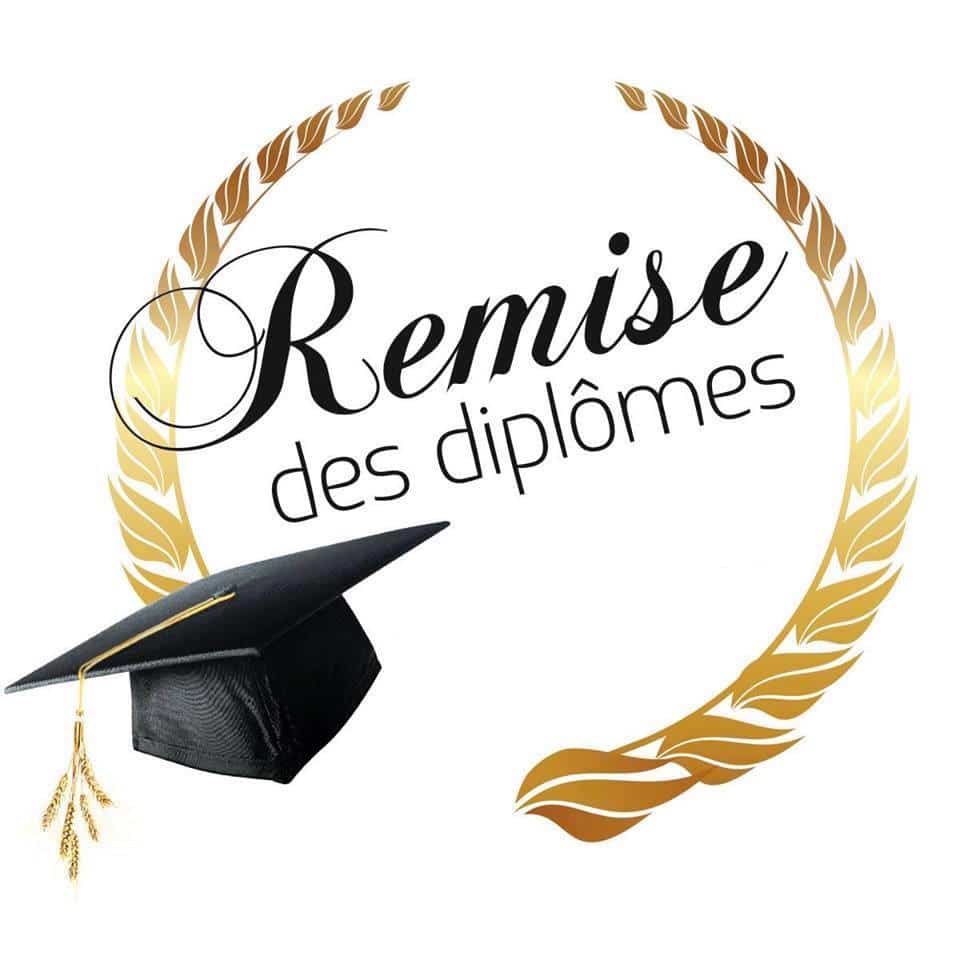 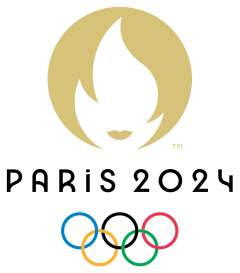 Actualités générales
Actualités générales
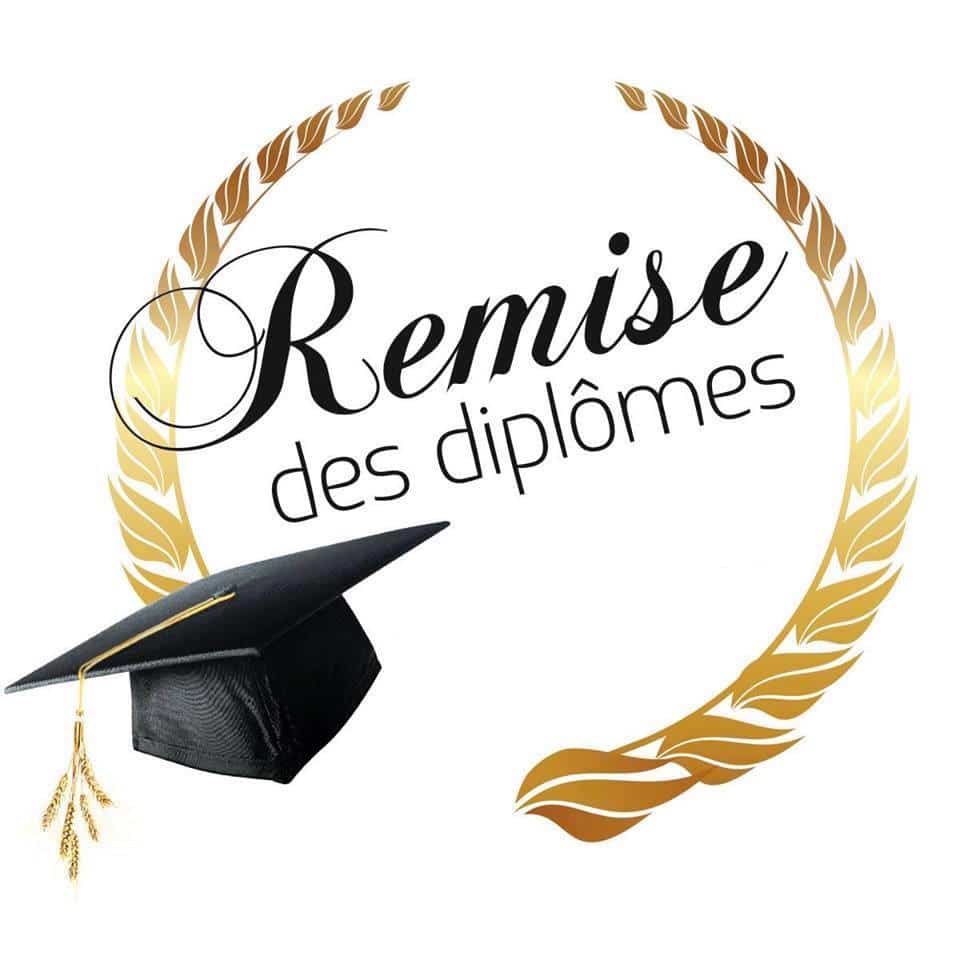 20 assistants familiaux invités à la remise des diplômes en janvier 2024
Moment d’échanges et de convivialités partagés au sein de l’HDD

Encore félicitations à tous les diplômés !
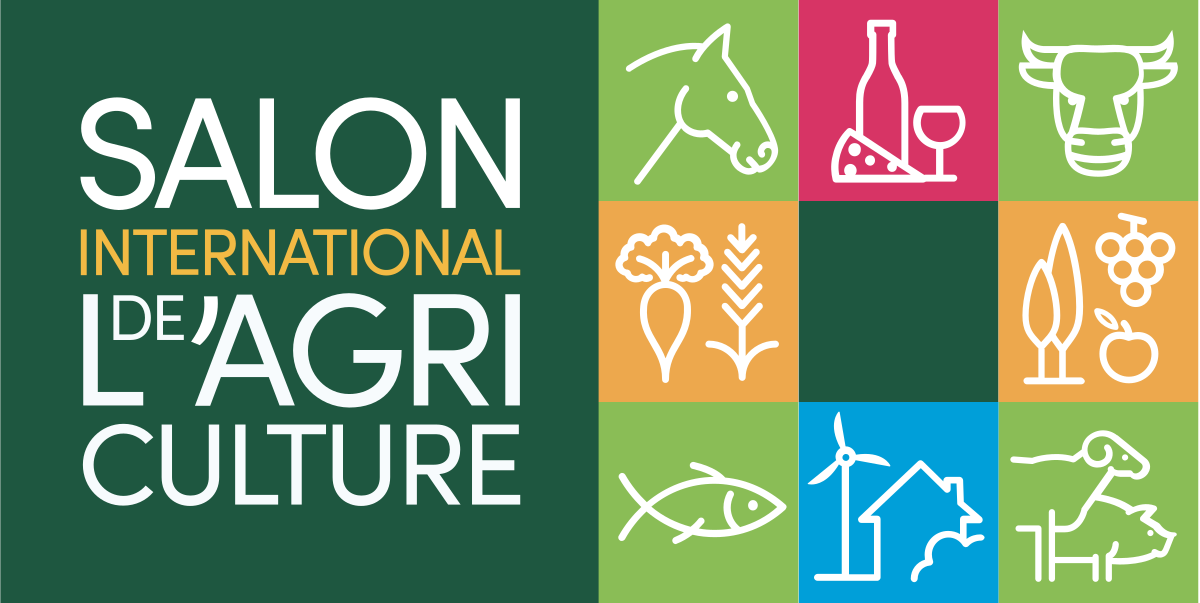 Des enfants confiés au FDE et en FA ont pu participer à une journée au Salon de l’Agriculture le 1er mars dernier lors des vacances scolaires
Collaboration entre la DEF et la Direction des Sports dans le cadre des jeux olympiques : 
Des enfants confiés ont pu participer à des ateliers sportifs (20/04 Matchs de handball et volleyball, 23/04 Event street basket, 22/05 Cross du FDE…)

D’autres évènements sont à venir – surveiller votre boîte mail !
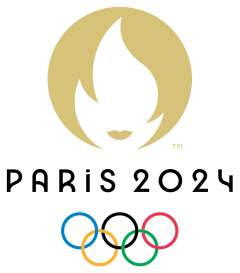 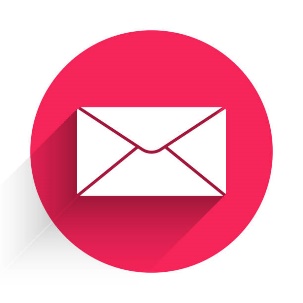 Objectif : développer l’accès à la culture et au sport pour les enfants confiés
Un événement sportif historique dans l’Eure
L’Eure a l’honneur d’accueillir les Flammes Olympique et Paralympique sur son territoire. Ce moment historique est l’occasion de célébrer les valeurs du sport et de l’olympisme, et de partager l’émotion unique des Jeux Olympiques et Paralympiques de Paris 2024 avec tous les Eurois.

Soyons tous unis pour supporter les porteurs de la flamme et célébrer cet événement exceptionnel dans 7 communes le 6 juillet et 1 commune le 26 août.


Détail des évènements sur l’adresse : https://eureennormandie.fr/evenement/flammes-olympique-paralympique/
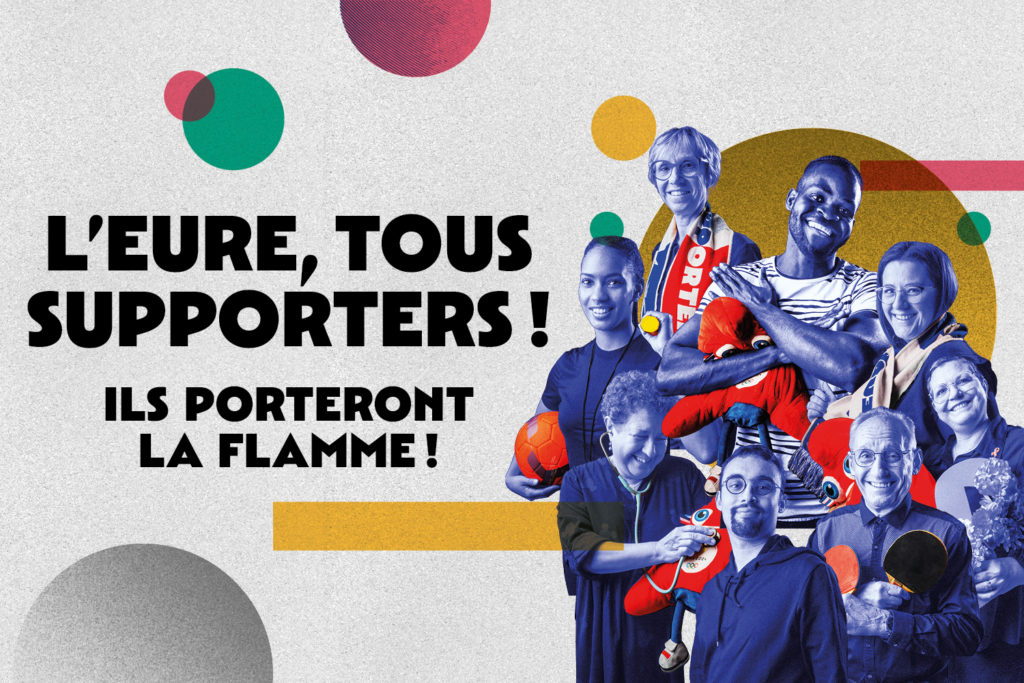 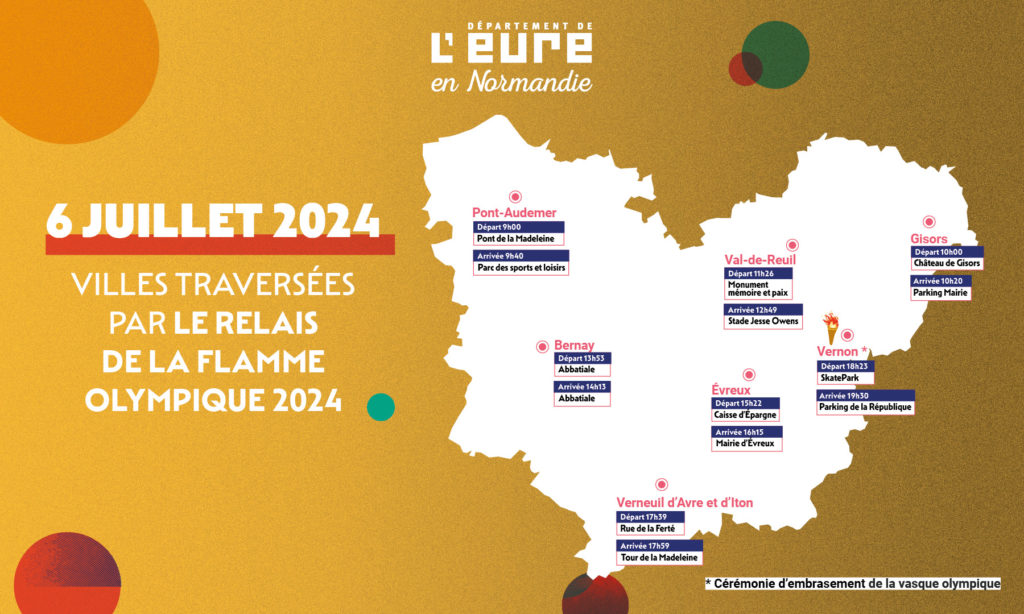 NOËL 2024
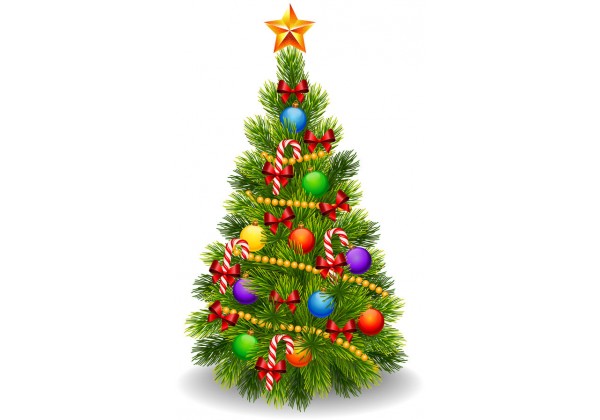 Les enfants des assistants familiaux bénéficieront d’un cadeau

Seuls les enfants des agents jusqu’aux 12 ans révolus sont éligibles (date limite fixée par la DRH)
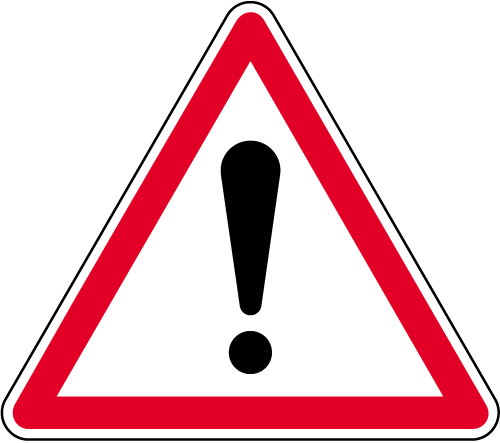 Les cadeaux pourront être transmis uniquement aux assistants familiaux qui ont rempli le questionnaire
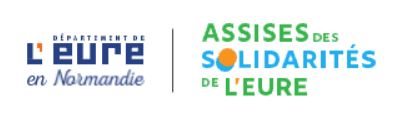 Projet Solidarités 2025
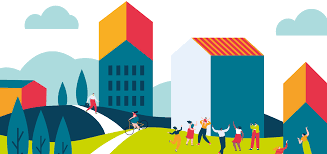 Projet Solidarités 2025
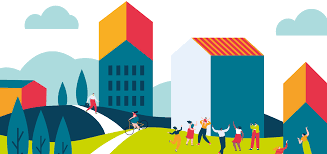 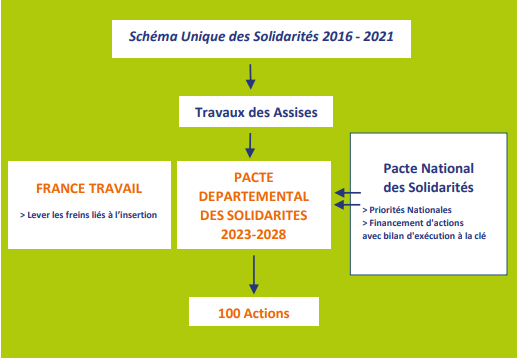 Projet Solidarités 2025
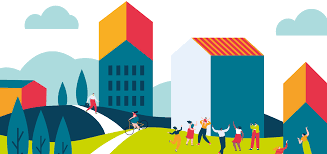 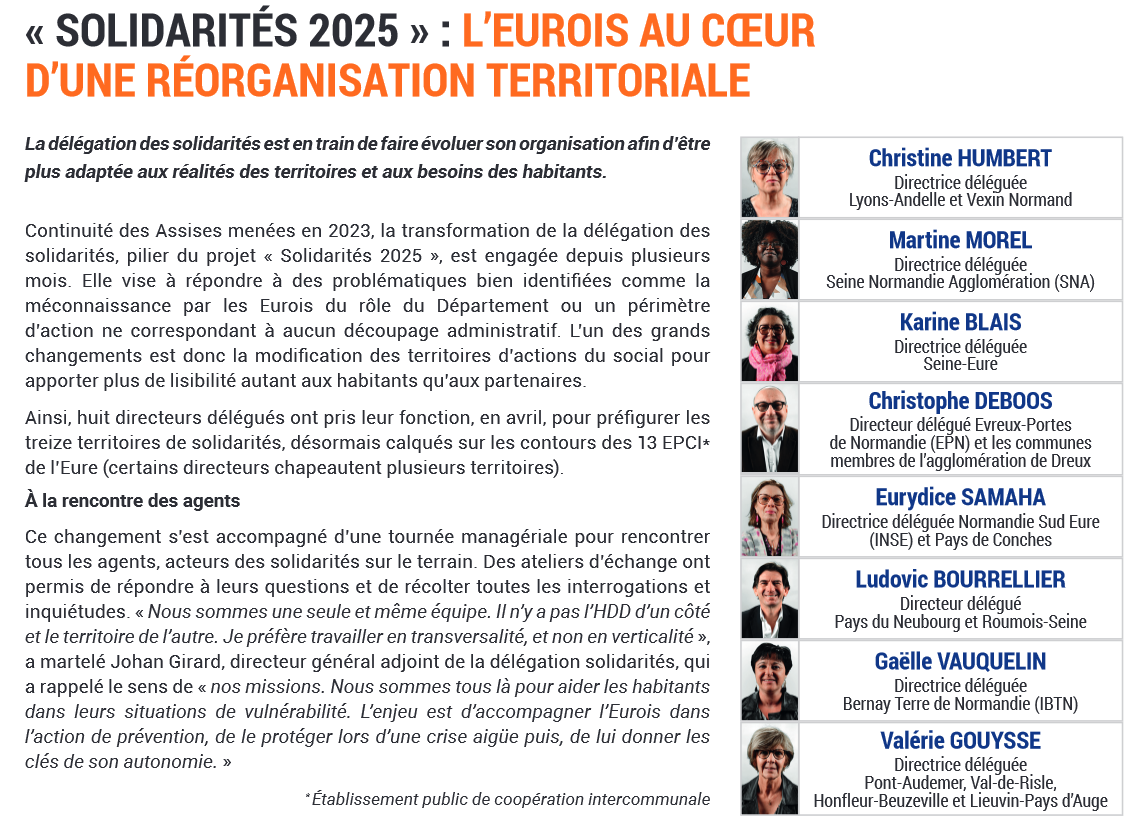 Merci de votre attention Bel été
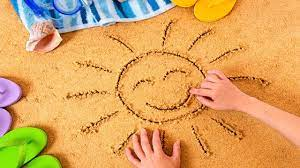